Ruby ?Rails?
ارائه ای از زبان Ruby
و
Framework  Rails
BY
محمدامین واسعی
زبان RUBY
تعریف
مزایا
-معایب
Rails Framework
تعریف
مزایا
-معایب
تعریف
روبی یک زبان اسکریپتی قدرتمندتر از پرل و شی گراتراز پایتون است.
درسال 1993 باالهام از زبانهای پرل،پایتون،اسمالتاک اختراع شد.

بیشتر به راحتی برنامه نویس توجه می کند تا راحتی ماشین (!)

کارکردن با آن و فهم بسیار ساده صورت میگیرد.
مزایا
قدرتمندی

آراستگی

خوانایی 

اختصار
آراستگی
describe Bowling dobefore(:each) do@bowling = Bowling.newendit "should score 0 for gutter game" do20.times { @bowling.hit(0) }@bowling.score.should == 0endend (RUBY)

class NewBowlingGame extends PHPSpec_Context{private $_bowling = null;public function before(){$this->_bowling = new Bowling;}public function itShouldScore0ForGutterGame(){for ($i=1; $i<=20; $i++) {$this->_bowling->hit(0);} $this->spec($this->_bowling->score)->should->equal(0);} (PHP)
قدرتمندی
روبی بسیار شی گراست (همه چیز شی است )
تعاریف کاملا پویا است .
مثال:

# Open Ruby's Time class and add a method
class Time
  def yesterday
     self -86400
  end
end
today = Time.now # => Thu Aug 14 16:51:50 +1200 2008
yesterday = today.yesterday # => Wed Aug 13 16:51:50 +1200 2008
خوانایی
زبان روبی ازنوع بیانی بوده و شباهت قابل توجهی به زبان انسان دارد.
مثال برای تابع عکس گرفتن یک دوربین : 


shutter_clickedcapture_image if @camera.on? and @camera.memory_available?
 	end
اختصار
زبانی کاملا بیانی 
خطوط کد کمتر ، بهره وری بیشتر

-199.abs                                                           # 199
"ruby is cool".length                                     # 12
"Your Mom".index("u")                               # 2
"Nice Day!".downcase.split(//).sort.uniq.join               # " !acdeiny"
معایب
روبی کند است.


نوظهور است.
روبی حدود 10 برابر ازjava  و 2برابر از PHP کندتر است.
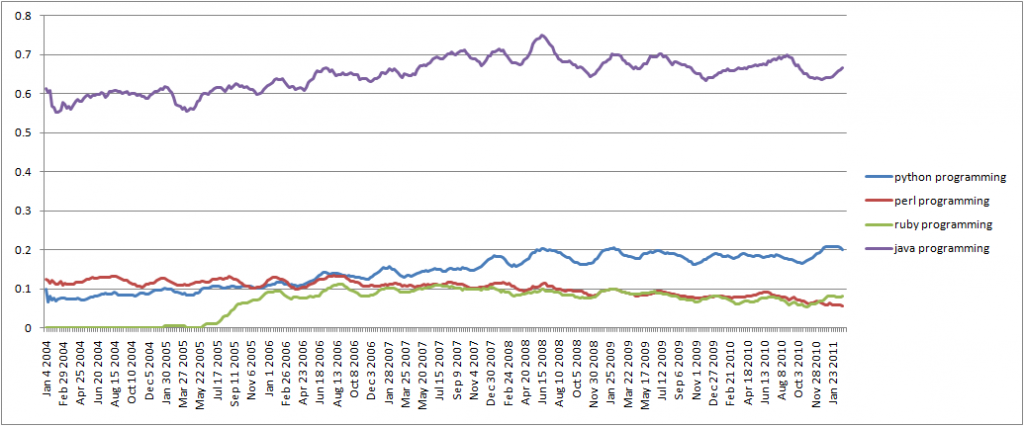 روبی به نسبت باقی زبان ها نوظهوربوده واین مساله باعث ایجاد مشکلاتی می شود:

توسعه دهندکان (ویا مشتریان) ناکافی

نبود IDE مشهور

نبود Application Server معروف
Rails  چیست؟
یک Web Application Framework است.
Open Source  بوده 
برپایه یک برنامه قدیمی تر نوشته شده. (Bacecamp)
برطرف کننده نیازهای عادی مانند:
Routing – sessions
Database Storage 
Business Logic
Generate HTML , XML , CSS , AJAX
چه کسانی از RAILS استفاده میکنند؟
داخلی : 
NASA – HP – INTEL
خارجی : 
Style.mtv.com
Getsatisfaction.com
Bacecamp.com
Twitter.com
مزایای RAILS
توافق بر تنظیمات (Convention Over Configuration)

Don’t Repeat Yourself

نگاشت رابطه ای شی ها 

MVC

امنیت
توافق بر تنظیمات
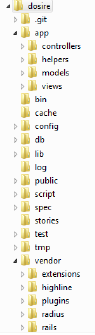 نام گذاری جداول و کلیدهای خارجی به طور خودکار
   
   - جداول چندگانه (users,orders,etc)
	
      - نام گذاری کلید خارجی (user_id)
Don’t repeat yourself ?
همه چیز دریک محل واحد و نامبهم تعریف شده اند.
یافتن کد ساده تر می شود.

      - عمل گشتن یک بار انجام می شود.
      - بعد از یافتن جست و جو پایان می یابد.

 نگهداری راحت تر کد
MVC = model,view,controller
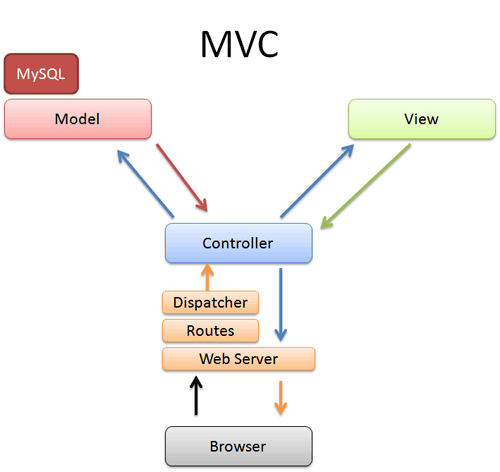